Моделирование из бумаги, как один из видов творческой деятельности младших дошкольников
Презентация подготовлена 
Воспитателем 
структурного подразделения 
ГБОУ  ООШ №23 
Колесовой И.П.
2017год
Актуальность 
Моделирование из бумаги  вводит ребенка в удивительный мир творчества, и с помощью таких видов художественного творчества, как конструирование из бумаги, аппликация, оригами, торцевание дает возможность поверить в себя, в свои способности. Занятия с бумагой позволят детям удовлетворить свои познавательные интересы, расширить информированность в данной образовательной области, обогатить навыки общения и обрести умение осуществлять совместную деятельность в процессе освоения программы.

                Бумага, как материал для детского творчества, ни с
                чем несравнима (легкость обработки, минимум 
                инструментов).
Любая работа с бумагой - складывание, вырезание, плетение - не только увлекательна, но и познавательна. Бумага дает возможность ребенку проявить свою индивидуальность, воплотить замысел, ощутить радость творчества.
Дети постигают поистине универсальный характер бумаги, открывая ее поразительные качества, знакомятся с самыми простыми поделками из бумаги и с приготовлениями более сложных, трудоемких и, вместе с тем, интересных изделий. Устойчивый интерес детей к творчеству из бумаги обуславливается ещё и тем, что данный материал даёт большой простор творчеству. Бумажный лист помогает ребёнку ощутить себя художником, дизайнером, конструктором, а самое главное — безгранично творческим человеком. Кроме того, дети приобретают опыт работы в коллективе, умение выслушивать и воспринимать чужую точку зрения.
Замечательный  педагог  В.  А.  Сухомлинский  писал:  “Истоки  творческих способностей  и  дарования  детей  на  кончиках  их  пальцев.  От  пальцев, образно  говоря,  идут  тончайшие  ручейки,  которые  питают  источник творческой  мысли.  Чем  больше  уверенности  и  изобретательности  в движениях детской руки, тем тоньше взаимодействие с орудием труда, чем сложнее  движение,  необходимое  для  этого  взаимодействия,  тем  глубже входит  взаимодействие  руки  с  природой,  с  общественным  трудом  в духовную  жизнь  ребенка.  Другими  словами:  чем  больше  мастерства  в детской руке, тем умнее ребенок”.
Знакомство с бумагой
На первом занятии следует 
познакомить детей с бумагой,
 как конструктивным материалом,
 ее особенностями и свойствами,
 вызвать желание мастерить из бумаги 
А далее

Работа с рваной бумагой
Работа с полосками
Поделки из  готовых форм
Дети начинают мять бумагу, рвать, резать, закручивать в жгуты, сгибать в разных направлениях.
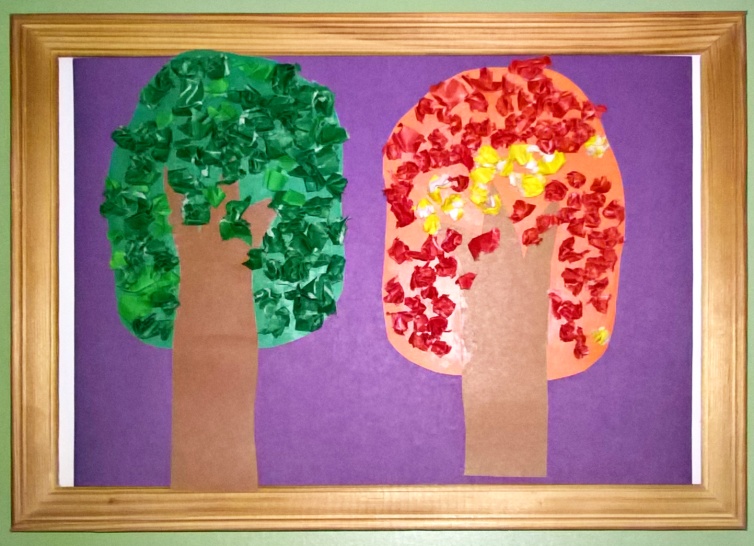 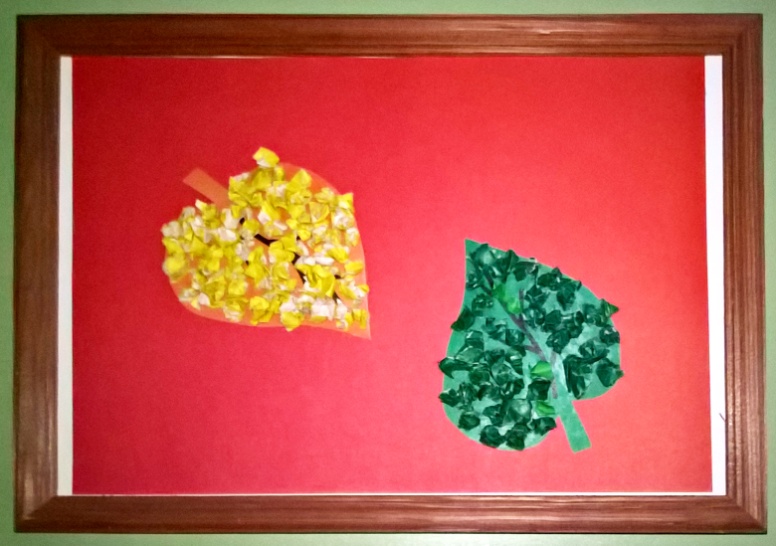 Работа с полосками
Полоски можно:

свернуть в
   колечко,
 изогнуть волной, 
 свернуть
   петелькой, 
 накрутить на
   карандаш,
 сложить 
   гармошкой.
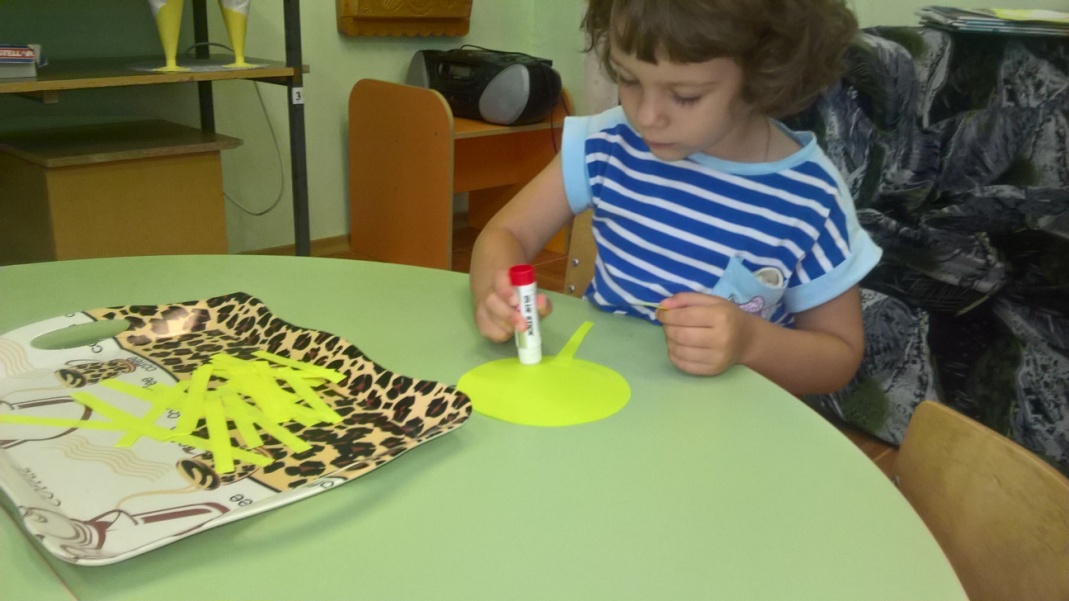 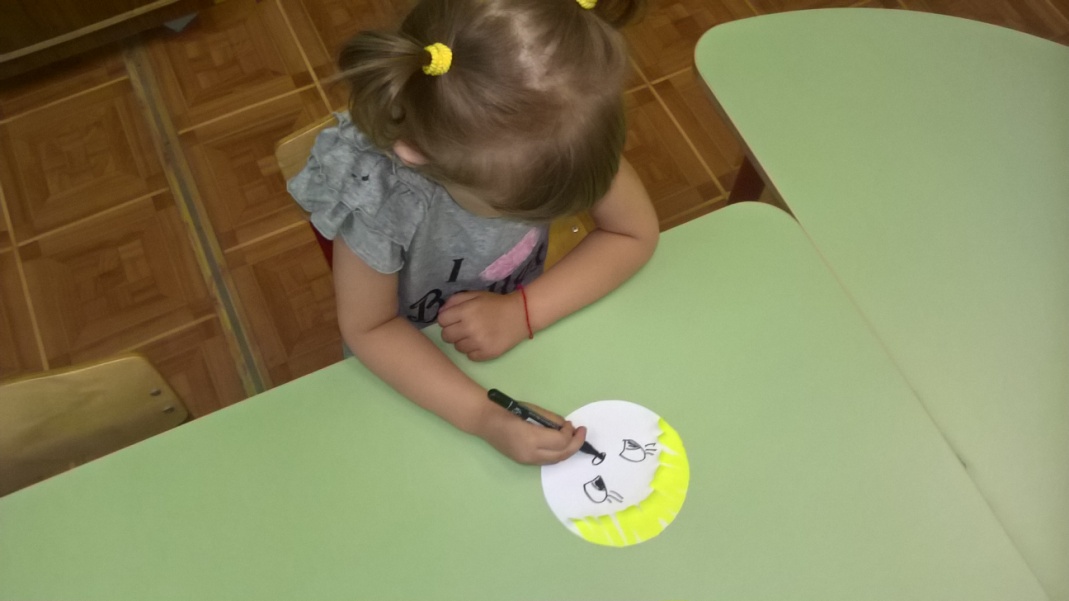 Особенно привлекает дошкольников возможность самим создать такие поделки, которые затем будут использованы в играх, инсценировках, оформлении уголка, участка детского сада или подарены на день рождения, к празднику своим родителям, воспитателям или друзьям.
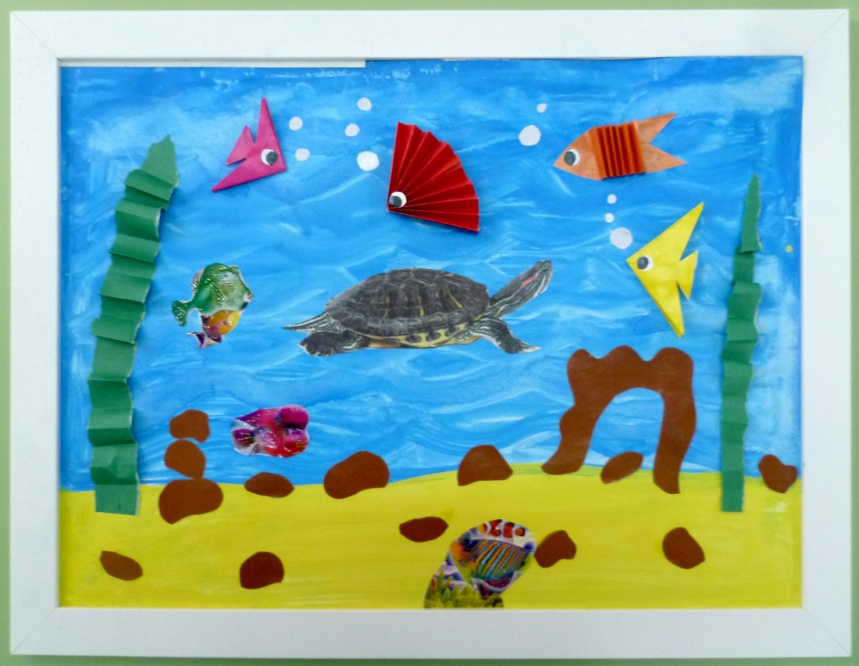 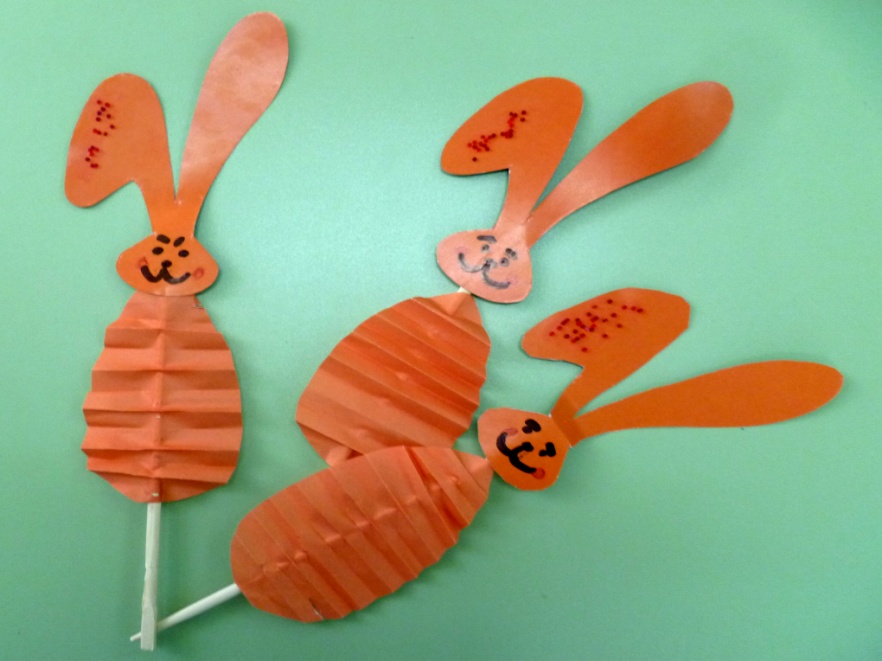 Самый эффективный вид обучения дошкольников - это игровая деятельность. Поэтому на занятиях создаются игровые ситуации, в которые вовлекаются дети. Чтобы сделать процесс конструирования осмысленным и целенаправленным, используются разнообразные фигурки людей, животных, игрушечный транспорт и пр. На этих занятиях развивается не только творческое мышление ребенка, но и мелкая моторика рук, необходимая и в других видах деятельности дошкольника.
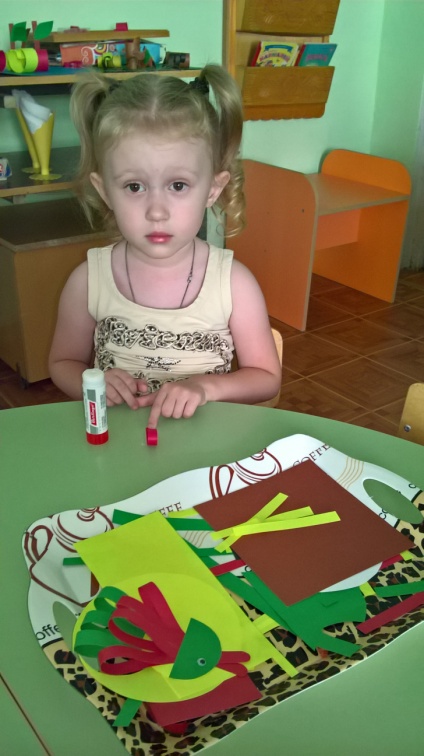 Создание  условий  для  развития  творческих  способностей  на  основе исполнения  нетрадиционных  техник  моделирования и конструирования  из  бумаги  является целью моей работы.
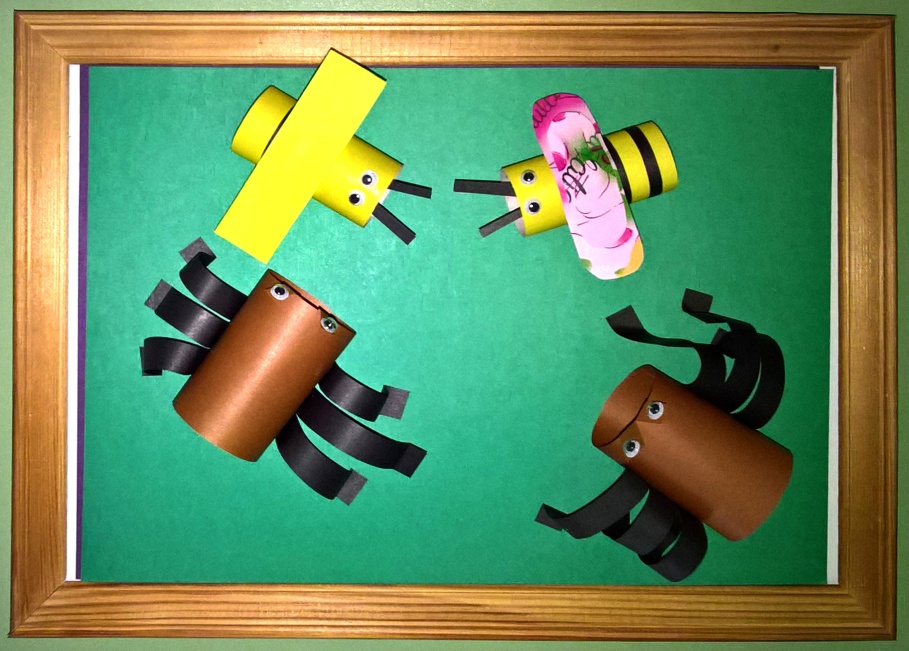 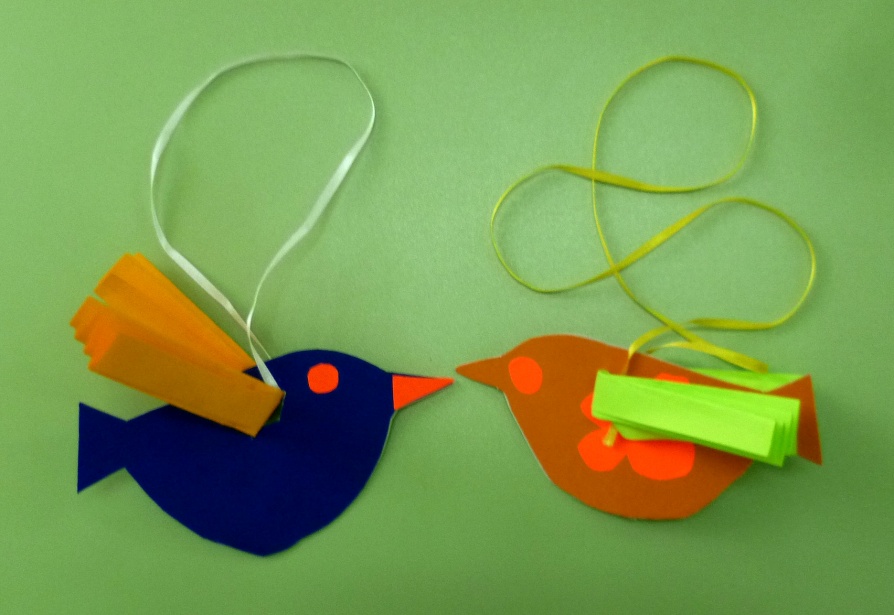 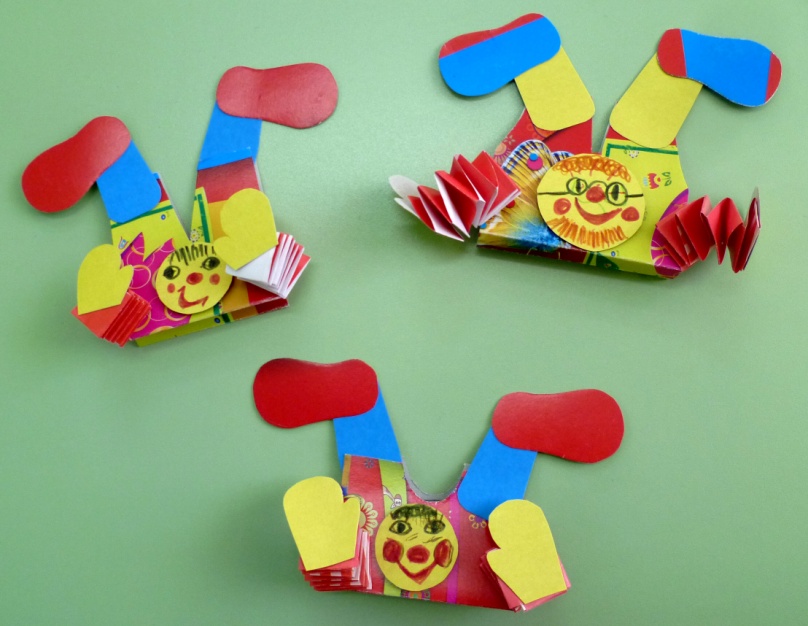 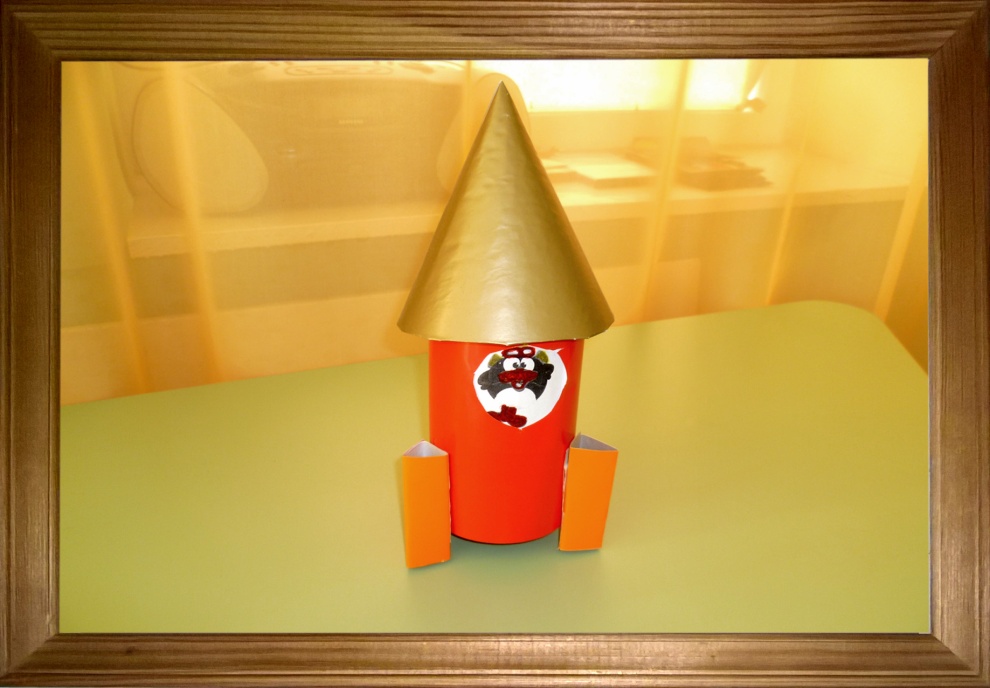 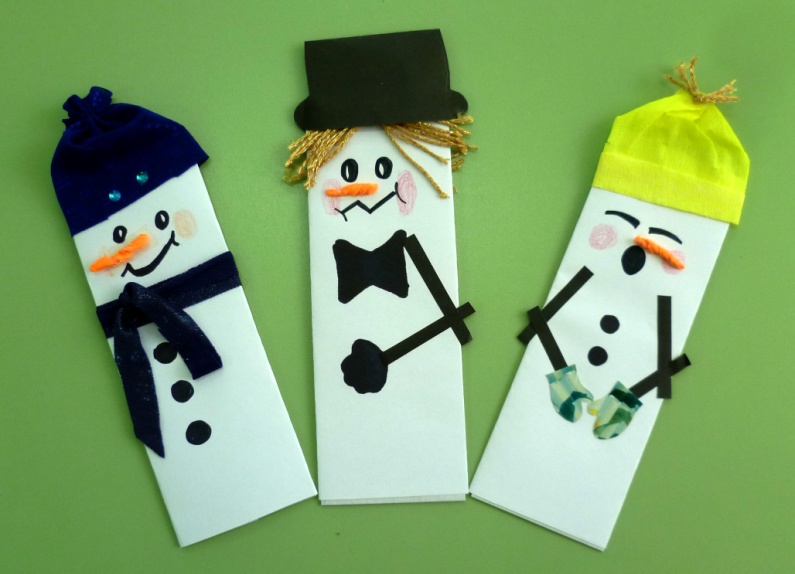 Спасибо за внимание!